ООО «Экспертно-консультационный центр «Промышленная безопасность»
Практический опыт выполнения комплексных кадастровых работ на примере г. Севастополя
Докладчик: 
Габидуллин Алмаз Рафаилевич,
заместитель директора ООО «ЭКЦ «ПБ»
Комплексные кадастровые работы в г. Севастополе Исполнитель: ООО «ЭКЦ «ПБ»
2018 год

20 кадастровых кварталов

3 муниципальных района (Балаклавский, Гагаринский, Нахимовский)

97 садоводческих объединений

Общая площадь 
территории комплексных кадастровых работ - 1 063 га

2019 год

10 кадастровых кварталов

3 муниципальных района (Балаклавский, Гагаринский, Нахимовский)

36 садоводческих объединений

Общая площадь территории комплексных кадастровых работ - 600 га
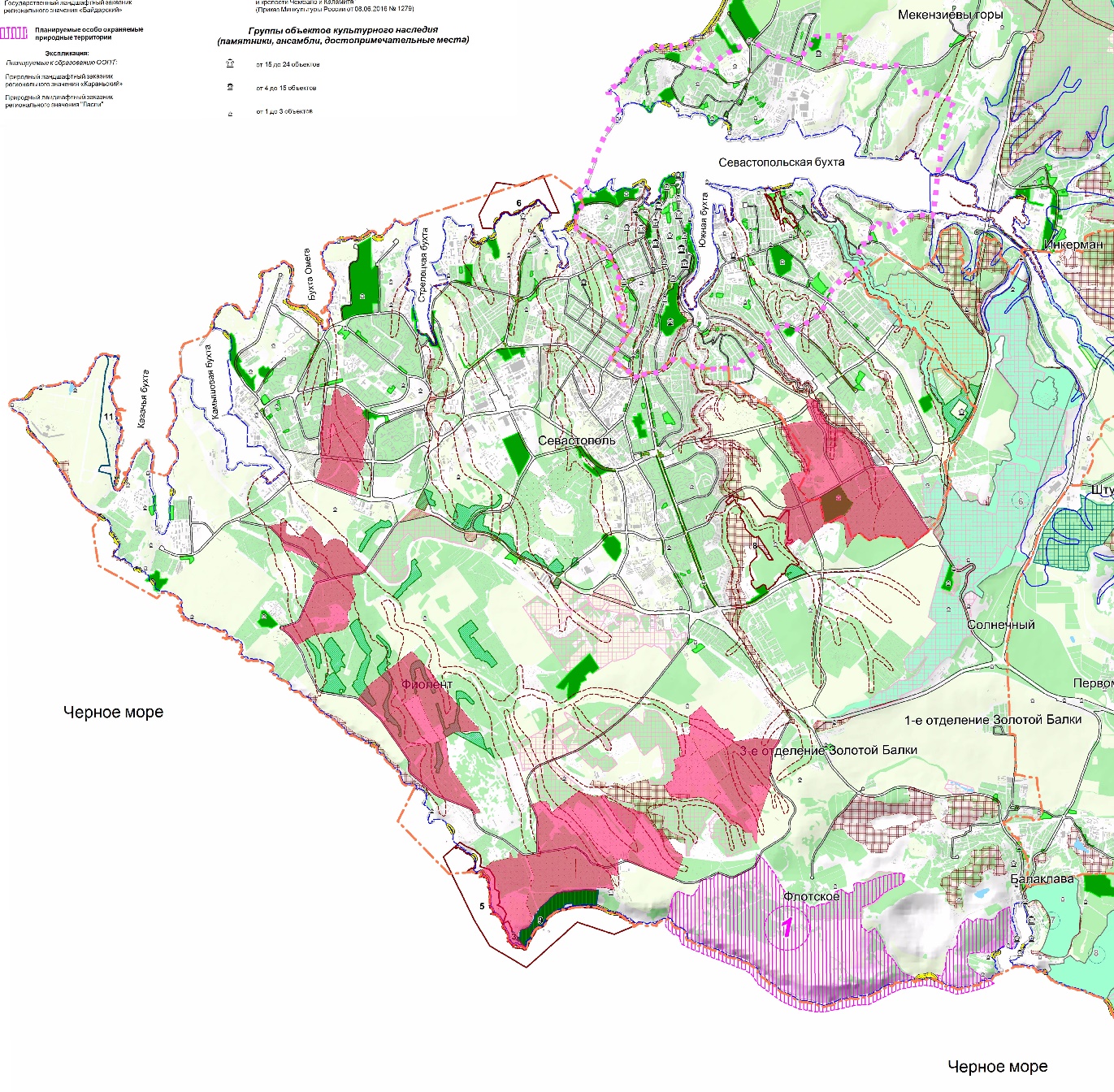 - Территория ККР
Комплексные кадастровые работы в г. Севастополе (2018 г.) Исполнитель: ООО «ЭКЦ «ПБ»
Комплексные кадастровые работы в г. Севастополе (2018 г.) Исполнитель: ООО «ЭКЦ «ПБ»
Аэрофотосъемка, с применением БПЛА.
Ортофотопланы в местной системе координат М 1:500
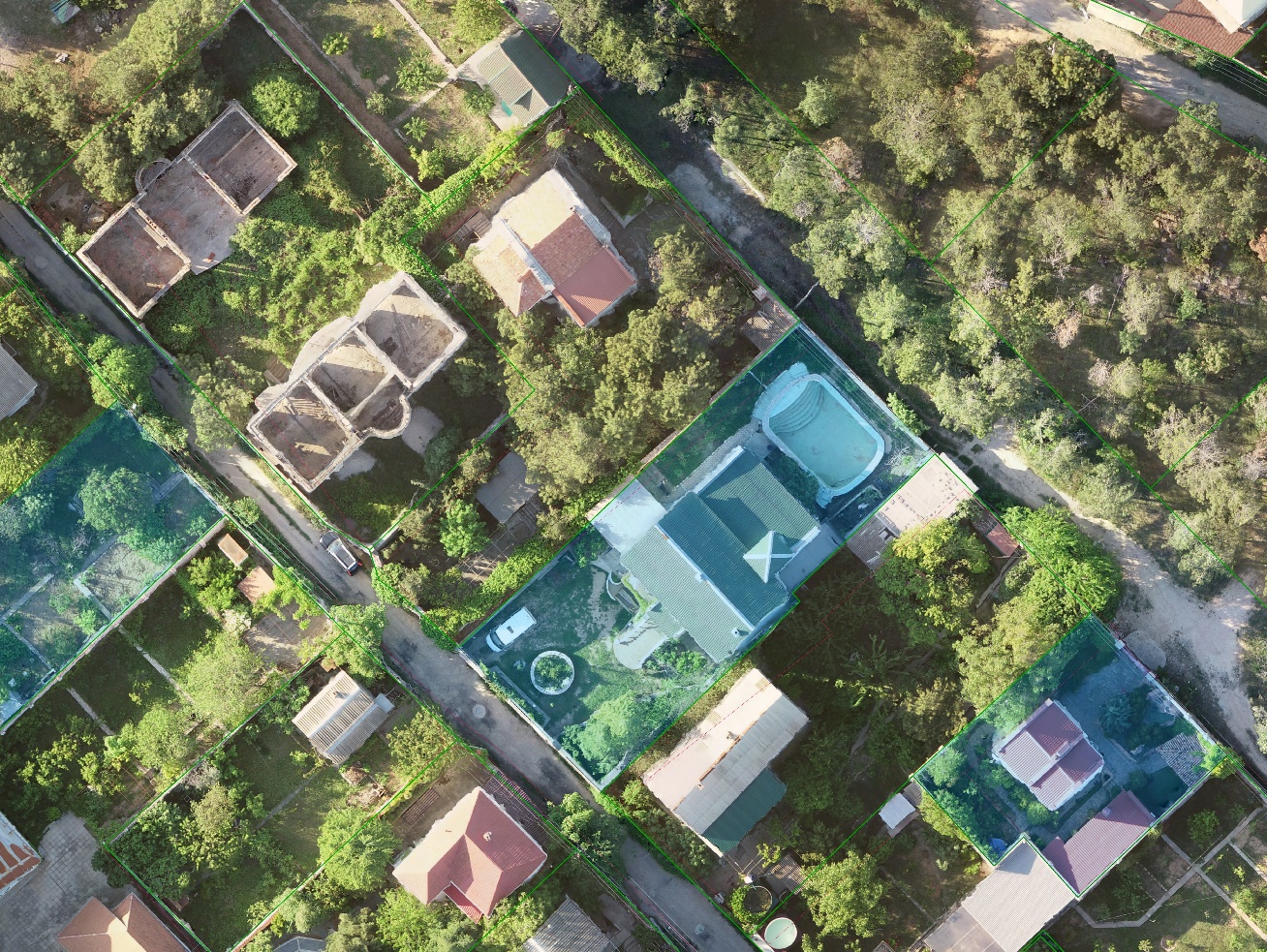 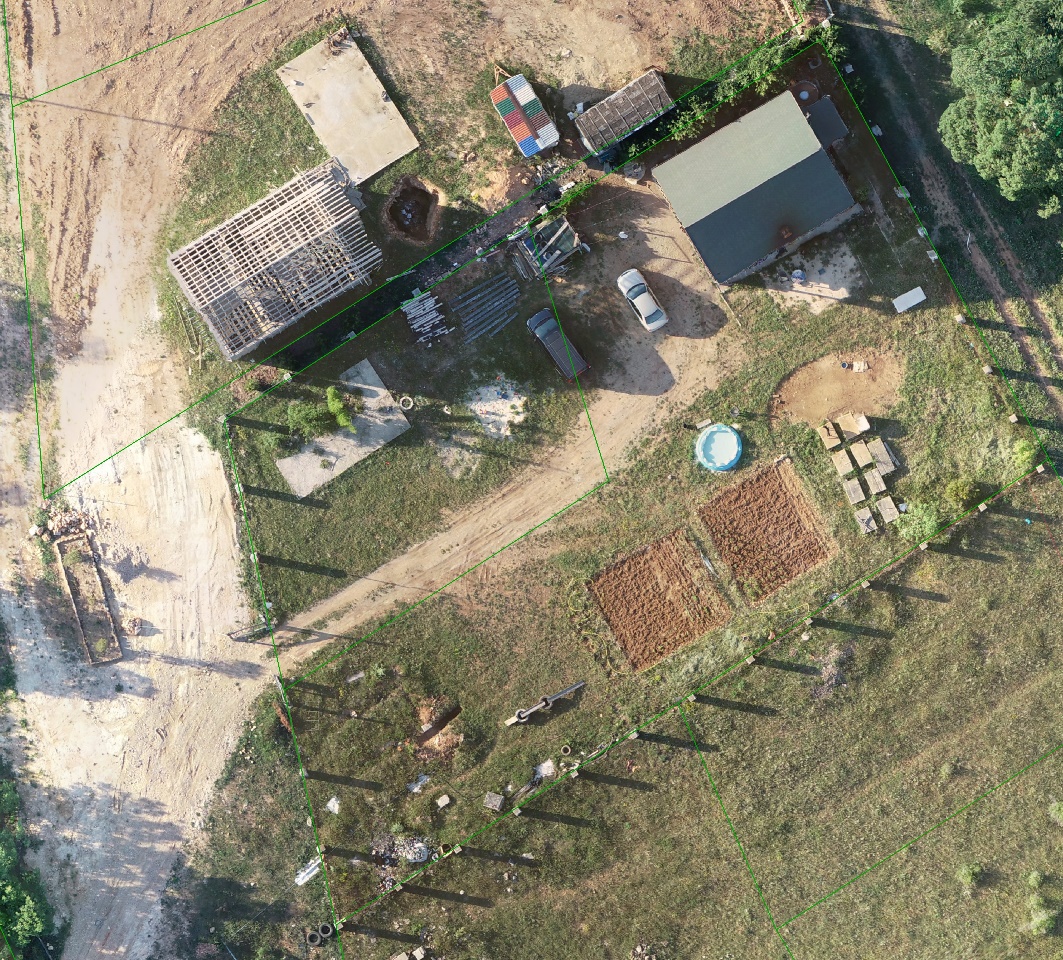 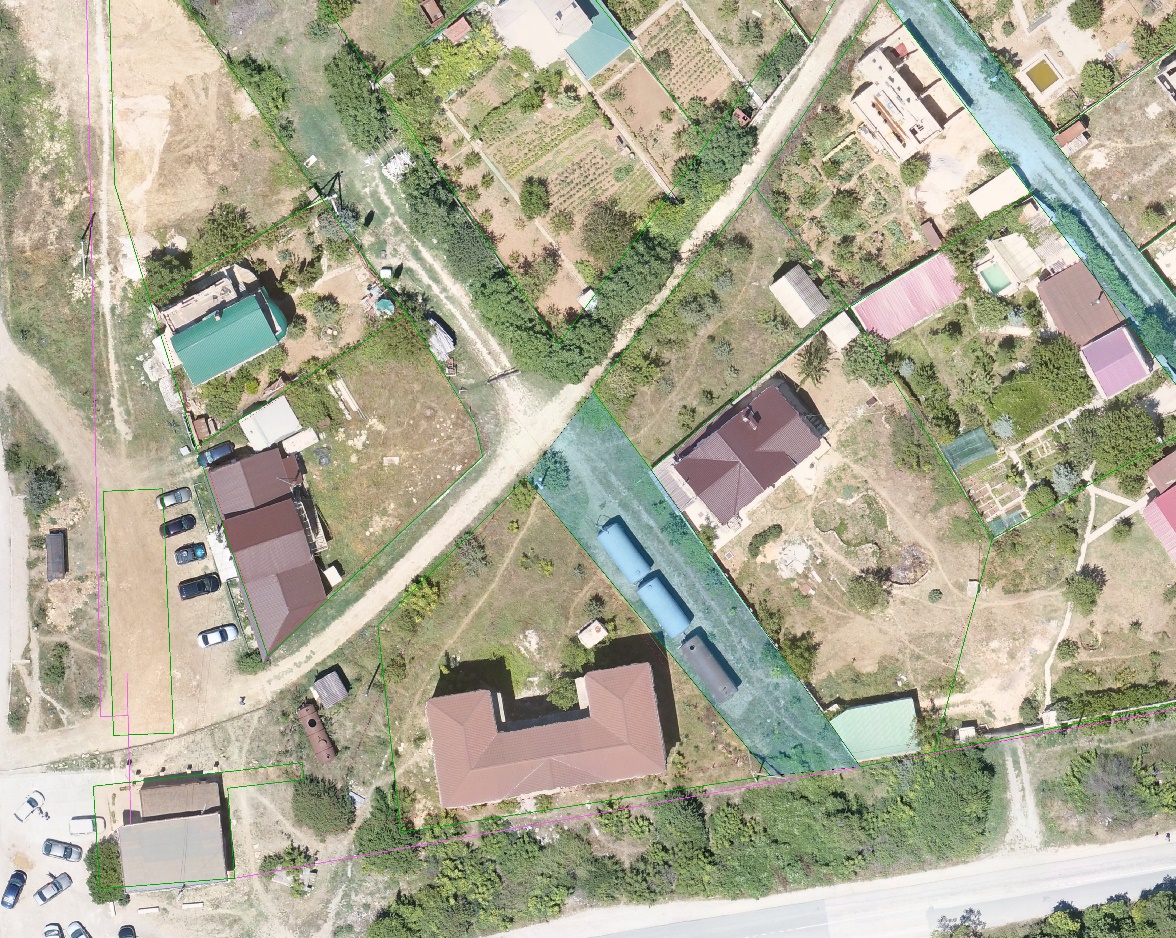 Точность снимаемых данных.
Погрешность не более 5 см.
Комплексные кадастровые работы в г. Севастополе (2018 г.) Исполнитель: ООО «ЭКЦ «ПБ»
ИТОГИ 
Положительный социально-экономический эффект от проведения комплексных кадастровых работ на территории г. Севастополя
ООО «Экспертно-консультационный центр «Промышленная безопасность»
Спасибо за внимание !